Slideshow title
Name 
xx.xx.xxxx
Slideshow title
Name 
xx.xx.xxxx
Slideshow title
Name 
xx.xx.xxxx
Slideshow title
Name 
xx.xx.xxxx
Slideshow title
Name 
xx.xx.xxxx
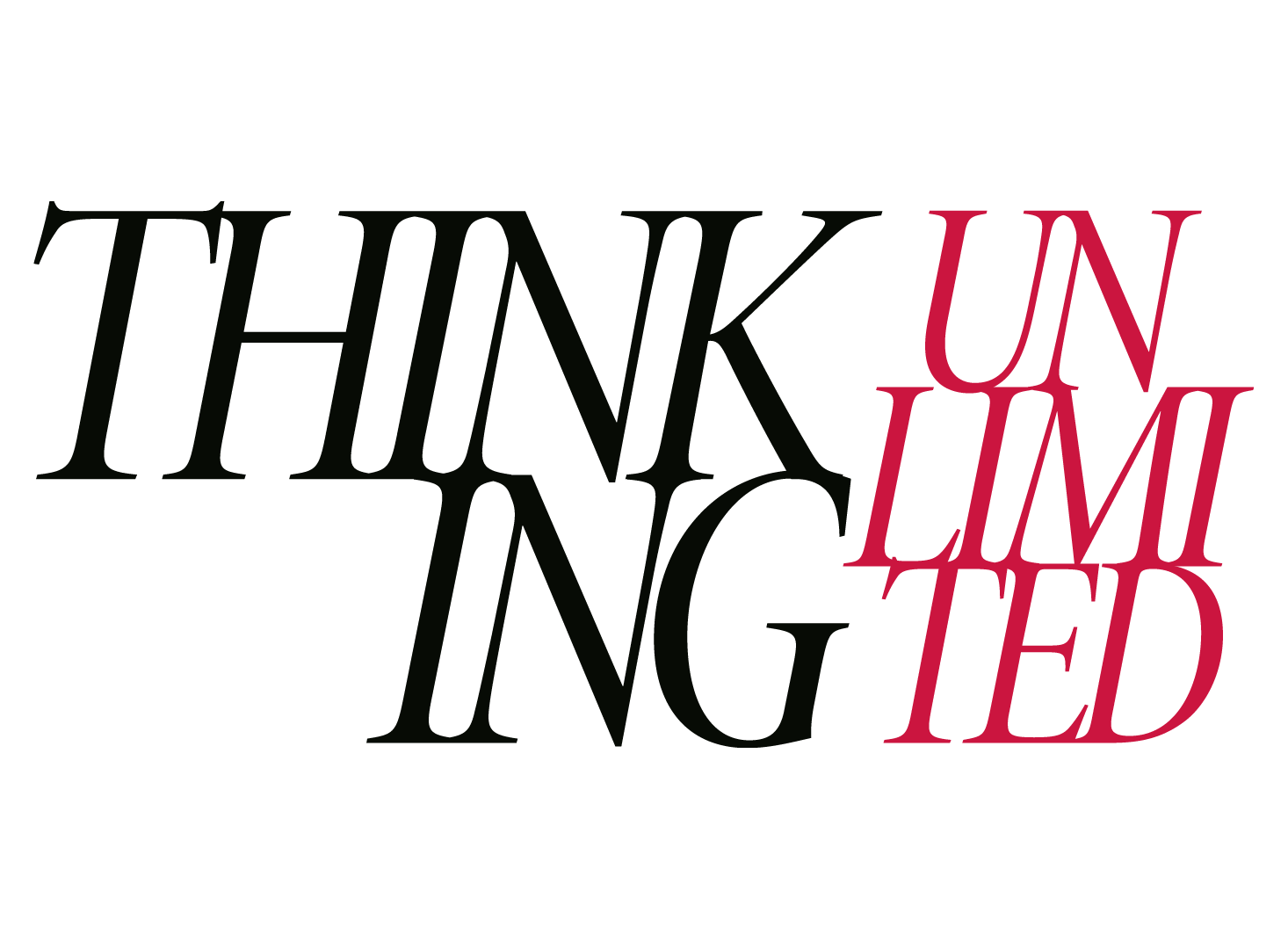 Title in four or five words
Title in four or five words
Title in four or five words
Ut wisi enim ad minim veniam, quis nostrud exercia tation ullamcorper
Title in four or five words
Ut wisi enim ad minim veniam, quis nostrud exercia tation ullamcorper
Pellentesque elementum vulputate turpis, eu dapibus mi viverra in. Duis auctor cursus congue. Fusce sit amet risus non justo rhoncus malesuada.
title
Lorem ipsum dolor sit amet, consectetur adipiscing elit. Aliquam sit amet fermentum lorem. 
Ut tempor leo vel risus commodo rutrum. Aenean a dolor justo. 
Duis luctus est eget nulla facilisis venenatis. Sed interdum ac enim eget accumsan.
title
Lorem ipsum dolor sit amet, consectetur adipiscing elit. Aliquam sit amet fermentum lorem. 
Ut tempor leo vel risus commodo rutrum. Aenean a dolor justo. 
Duis luctus est eget nulla facilisis venenatis. Sed interdum ac enim eget accumsan.
Two content
Velit
Molestie
Nostrud
Nonummy
Commodo
Ipsum
Lobortis
Autem
Two content
Lorem ipsum dolor sit amet, consectetur adipiscing elit. Aliquam sit amet fermentum lorem. Ut tempor leo vel risus commodo rutrum.
Aenean a dolor justo. Duis luctus est eget nulla facilisis venenatis. Sed interdum ac enim eget accumsan. Praesent venenatis quam nunc, id porttitor augue maximus.
title
1
Lorem ipsum dolor sit amet, consectetur adipiscing elit.
2
Aliquam sit amet fermentum lorem.
3
Ut tempor leo vel risus commodo rutrum.
title
Lorem ipsum dolor sit amet, consectetur adipiscing elit. 
Aliquam 
sit amet 
fermentum
title
Lorem ipsum dolor sit amet, consectetur adipiscing elit. 
Aliquam 
sit amet 
fermentum
title
Lorem ipsum dolor sit amet, consectetur adipiscing elit. 
Aliquam 
sit amet 
fermentum
title
Lorem ipsum dolor sit amet, consectetur adipiscing elit.
Title in up to three rows
Lorem ipsum dolor sit amet, consectetur adipiscing elit. Aliquam sit amet fermentum.
Lorem ipsum dolor sit amet, consectetur adipiscing elit. Aliquam sit amet fermentum lorem.
Title in up to three rows
Lorem ipsum dolor sit amet, consectetur adipiscing elit. Aliquam sit amet fermentum.
Lorem ipsum dolor sit amet, consectetur adipiscing elit. Aliquam sit amet fermentum lorem. Ut tempor leo vel risus commodo rutrum.
caption
table title
caption
table title
caption
Short text in two or three rows
Short text in two or three rows
Short text in two or three rows
Short text in two or three rows
Short text in two or three rows
Short text in two or three rows
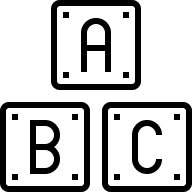 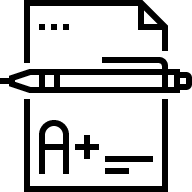 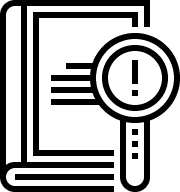 Short text in two or three rows
Short text in two or three rows
Short text in two or three rows
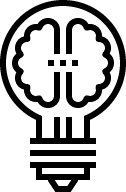 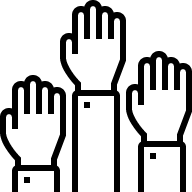 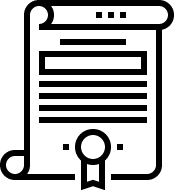 Short text in two or three rows
Short text in two or three rows
Short text in two or three rows
Short text in three or four rows
Short text in three or four rows
Short text in three or four rows
Short text in three or four rows
Short text in three or four rows
Short text in three or four rows
Thank you!
Name
Name@tlu.ee